College Majors
Part Three
College Prep
Mr. Gordon
jgordon@bisdtx.org
College Majors
For many students, it can be stressful to pick a major. 
There are so many options and it can be a lot of pressure. 
The next few slides will give you advice on how to choose 
your major/ career.
hi
College Majors
Suggestion 1: Ask people who know you well. 
Talk to your family, teachers and counselors, friends, pastor, etc. 
Ask them what career they think you would be good at
Ask them what your strengths and weaknesses are
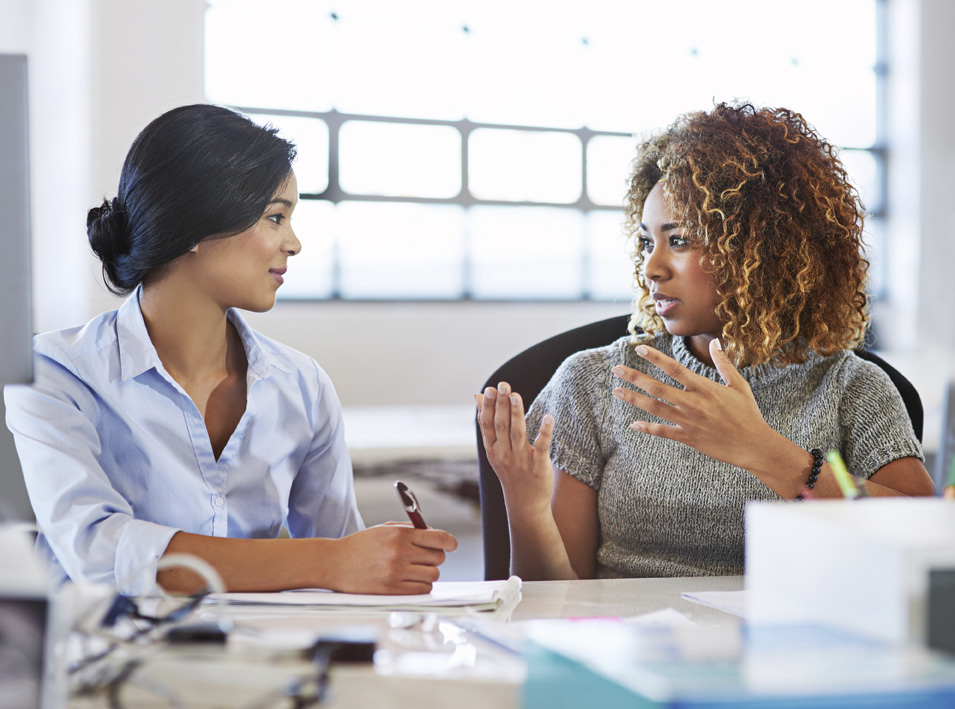 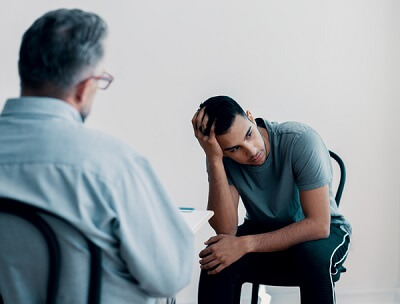 hi
College Majors
Suggestion 2: Know what you’re interested in
What hobbies do you enjoy?
What school subjects are your favorites and which ones do you excel at?
What have you always wanted to do since you were a little kid?
hi
College Majors
Suggestion 3: Explore your interests
Be involved in school organizations and clubs
Get a summer job or internship
Volunteer at a local non-profit organization
This not only looks good on your college application, 
it can also assist you in choosing your major.
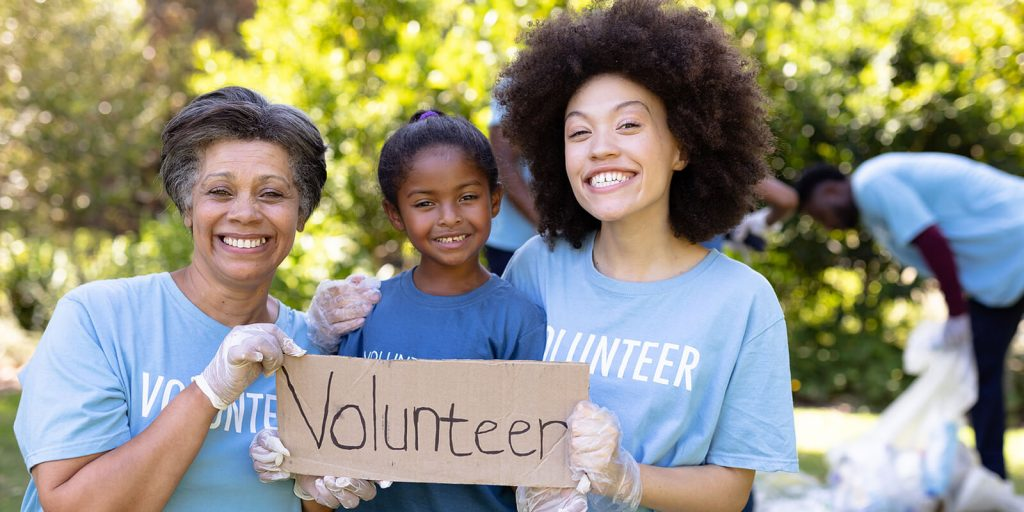 hi
College Majors
Suggestion 4: Take an online assessment
Baylor University in Waco, TX has a fantastic assessment for discovering your major. 
Go here
 Once you complete the quiz, it will give you 10 prospective majors, an overview of that major, and common career pathways for students who study that major.
hi
Today’s College Prep Assignment
After doing the quiz, if you knew your major did it match the quiz results?

If not, did it help?
hi